Resultatorienteret virksomhedsledelse

Del 2
Bruttoavancen/dækningsbidrag
Bruttoavancen/dækningsbidrag
Omsætning - vareforbrug = dækningsbidrag(bruttoavancen)

Bruttoavancen er afhængig af følgende:

Salgspriser
Rabat til kunder	
Indkøb og indkøbspriser			
Indkøbsplanlægning		 
Lageromsætningshastighed og lagerdage 
Omkostninger ved varelager			
Sanering af sortiment 
Indkøbsstop 
Svind/Svindudvalg
Bruttoavancen/dækningsbidrag
Ved bruttoavance forstås fortjenesten målt i %. Det forkortes til BA
Ved bruttofortjeneste forstås fortjenesten målt i kroner. Det forkortes til BF
Ved dækningsbidrag forstås fortjenesten målt i kroner. Det forkortes til DB
Ved dækningsgrad forstås fortjenesten målt i %. Det forkortes til DG
Kalkulationer
Kalkulationer
Vi vil sælge en vare for kr. 499,00 og vil have en fortjeneste på 62%
Hvad må vi betale for varen?
Udfyld alle de grønne felter i skemaet
Kalkulationer
Vi vil sælge en vare for kr. 499,00 og vil have en fortjeneste på 62%
Hvad må vi betale for varen? 151,70
Udfyld alle felter i skemaet
Kalkulationer
Bruttoavancen/dækningsbidrag
5 mins tænkepause

Hvad skal din fortjeneste være i kr. eller % for at du tjener nok på din forretning
Salgspriser
En salgspris er ikke noget der beregnes eller kalkuleres, det er noget der besluttes

Prisdifferentiering:

De ikke prisfølsomme varer (kundernes manglende kendskab til prisen)
Egne mærker
Ikke markedsførte varer hos konkurrenten
Prisafrunding
Salgspriser
Hvorfor har mange ejerledere svært ved at øge deres priser?

Kom med dine bud på spørgsmål i chaten

5 minutter individuel arbejde
Prisøgning og dens konsekvenser
Pris
Pris – Find 5 varer/ydelser hvor du kan hæve prisen uden at det går ud over antal solgte enheder
15 min individuel arbejde incl pause/toilet
Rabatgivning og dens  konsekvenser
Indkøb
Når man køber ind, er det vigtig, at tage forbehold for følgende:
Hvad er indkøbspris
Hvad er udsalgspris
Hvad er dækningsbidraget
Rabatter	
Bonus
Betalingsbetingelser
Markedsføringstilskud
Indkøbsbudgettet 
Forventet omsætning
Handlingsplaner
Sæson
Markedsføring
Kernesortiment
Hvad har jeg på lager
Hvor meget kan jeg sælge inden næste leverance?
Indkøb og indkøbspriser
Præcis som hos vore kunder er der 2 former for indkøb, når man køber ind.

Impulskøb
Planlagt køb

Et forkert indkøb får indflydelse på

Lageret
Lønomkostningerne og motivationen
Prisen
Hvor attraktiv kunderne oplever virksomheden
Indkøbsplanlægning
Det kan skyldes:
At medarbejderne ikke har den rigtige uddannelse.
At lageret er fysisk uoverskueligt eller rodet.
At medarbejderne ikke "gider" gå ud på lager for at checke, hvor meget der er hjemme. 
At der ikke findes et effektivt styring- og bestillingssystem.
At salget er svigtet.
At medarbejderne har ikke været opmærksomme på sæsonsvingninger.
At Virksomheden har for dårlige leverandører, med for lang leveringstid.
Indkøb
Indkøb i dag:

Vi bør digitalisere indkøbet mest muligt.
Almindelig varebestilling
Automatisk forslag til genbestilling
	- Forslag på indkøb
	- Baseret på minimumslager
	- Skal godkendes
Suppleringsordre
Hasteordre
	- Fragt
Kampagneordre
Leveringer
Indkøbsbudget
I et indkøbsbudget bør man tage forbehold for følgende:

Forventet omsætning
Egne mærker
Handlingsplaner (lagerreduktion mv.)
Sæson
Markedsføring
Sortiment
Eksempel
Lageromsætningshastighed og lagerdage
Til at styre lageret anvendes 2 nøgletal:

Lageromsætningshastigheden 

Lagerdage
Omkostninger ved varelager
De 14 % fremkommer på følgende måde:

Kassekreditrente			  8 %	
Håndteringsomkostninger		  3 %	
Svind				  1 %	
Brækage				  2 %	
I alt				14 %
Lageromsætningshastighed
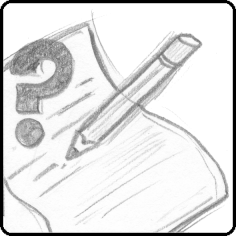 Opgave som hjemmeopgave
Lageromsætningshastighed
Beregn lageromsætningshastigheden på det udleverede analyseskema.
 
Hvad vil det betyde for dig, hvis du kan ændre omsætningshastigheden opad med 1 (en), f.eks. fra 2,0 til 3,0.
 
Hvilke besparelser vil det medføre på årsbasis i kr.
Sanering af sortiment
Profilskabende vare.
Bredt eller dybt sortiment.
Indtjening pr. produkt.
Forventninger til produktet (markedsføres i fremtiden).
Antallet af leverandører
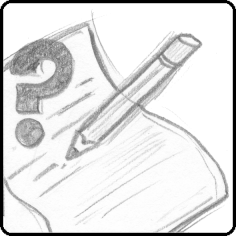 Opgave:Svind
Du bedes beskrive mindst 12 forskellige svindkilder, der kan forekomme, og hvordan man løser nogle af problemerne med svind.
27
5-20